Читање и писање бројева седме и осме десетице
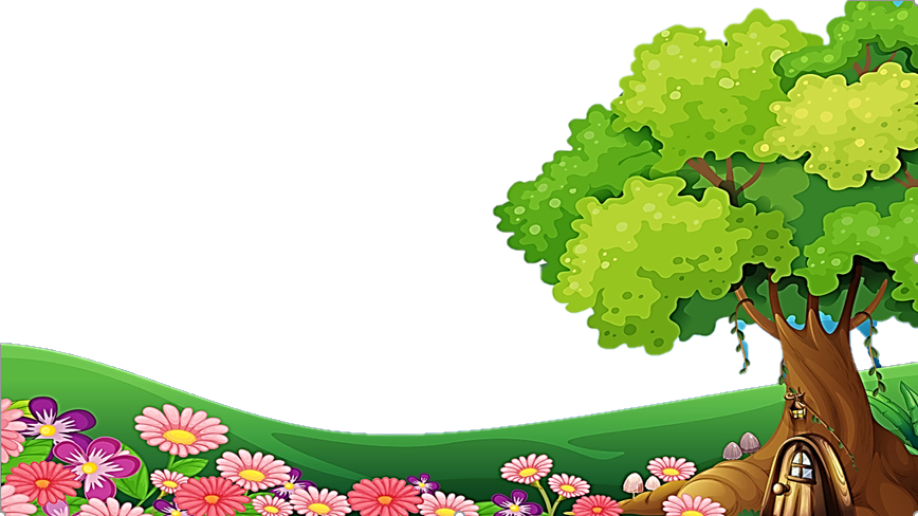 Математика
2.разред
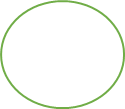 З
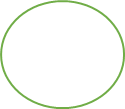 4
1
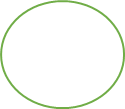 2
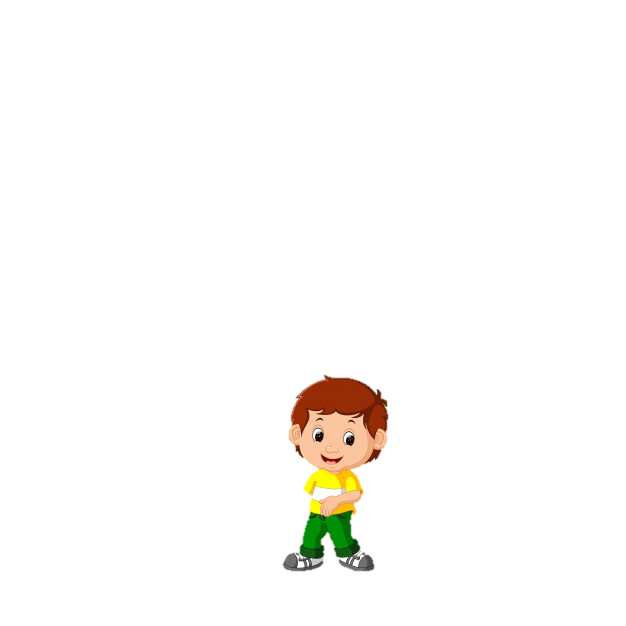 ЦИЉ
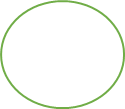 6
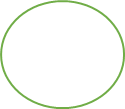 5
СТАРТ
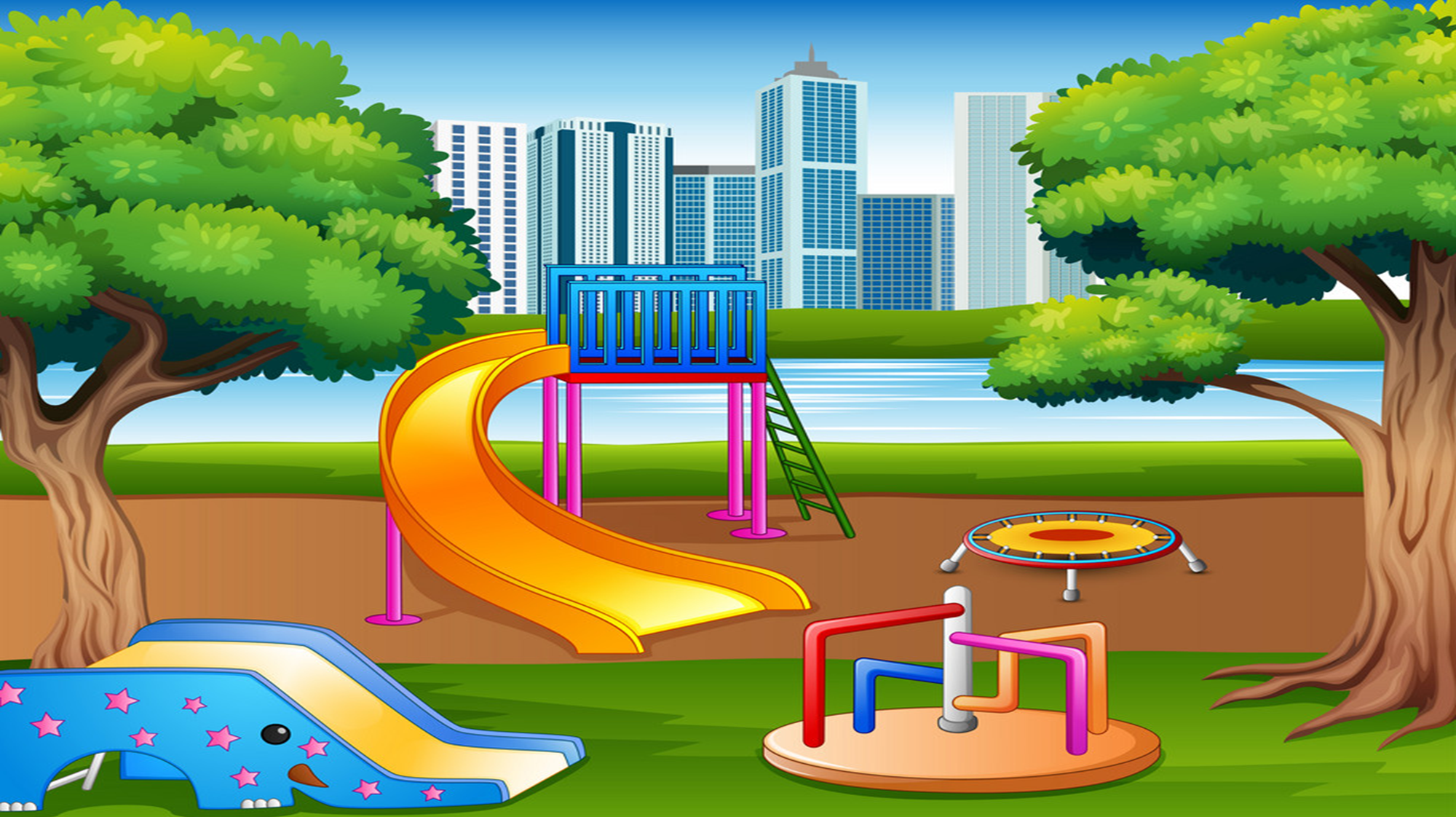 Задатак 1. 
Попуни празна поља и прочитај бројеве.
64
65
71
73
76
78
74
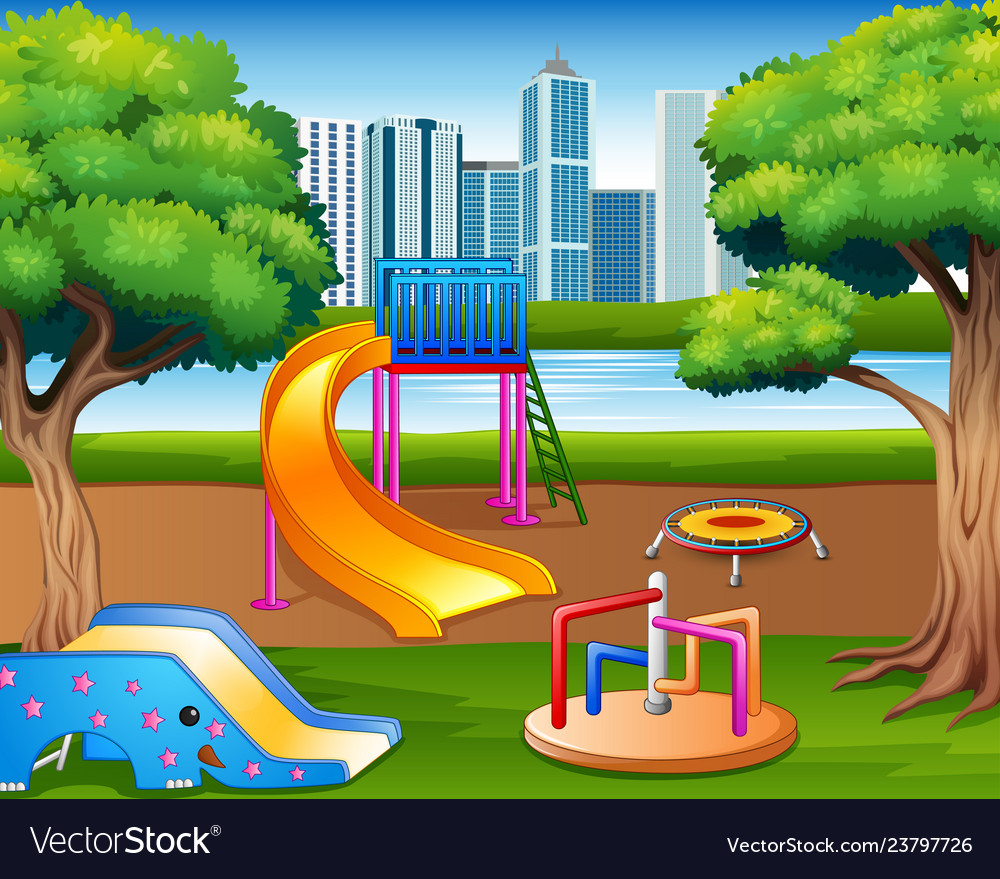 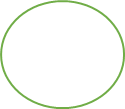 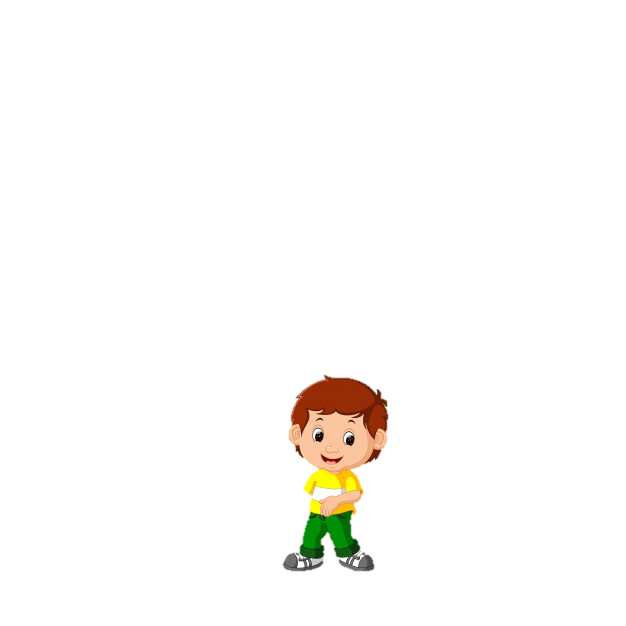 3
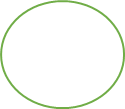 4
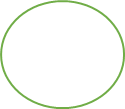 2
ЦИЉ
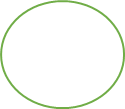 6
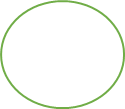 5
СТАРТ
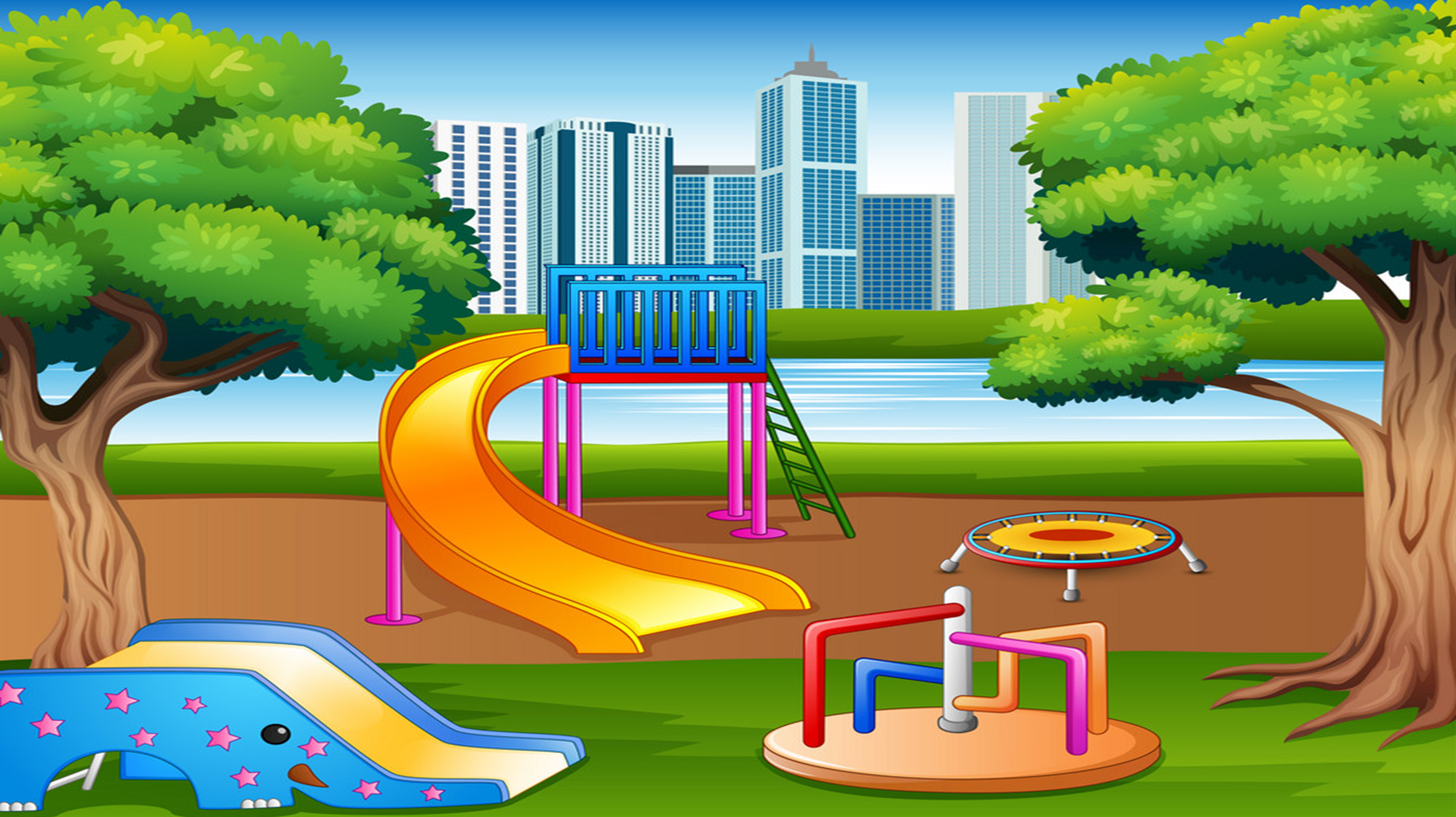 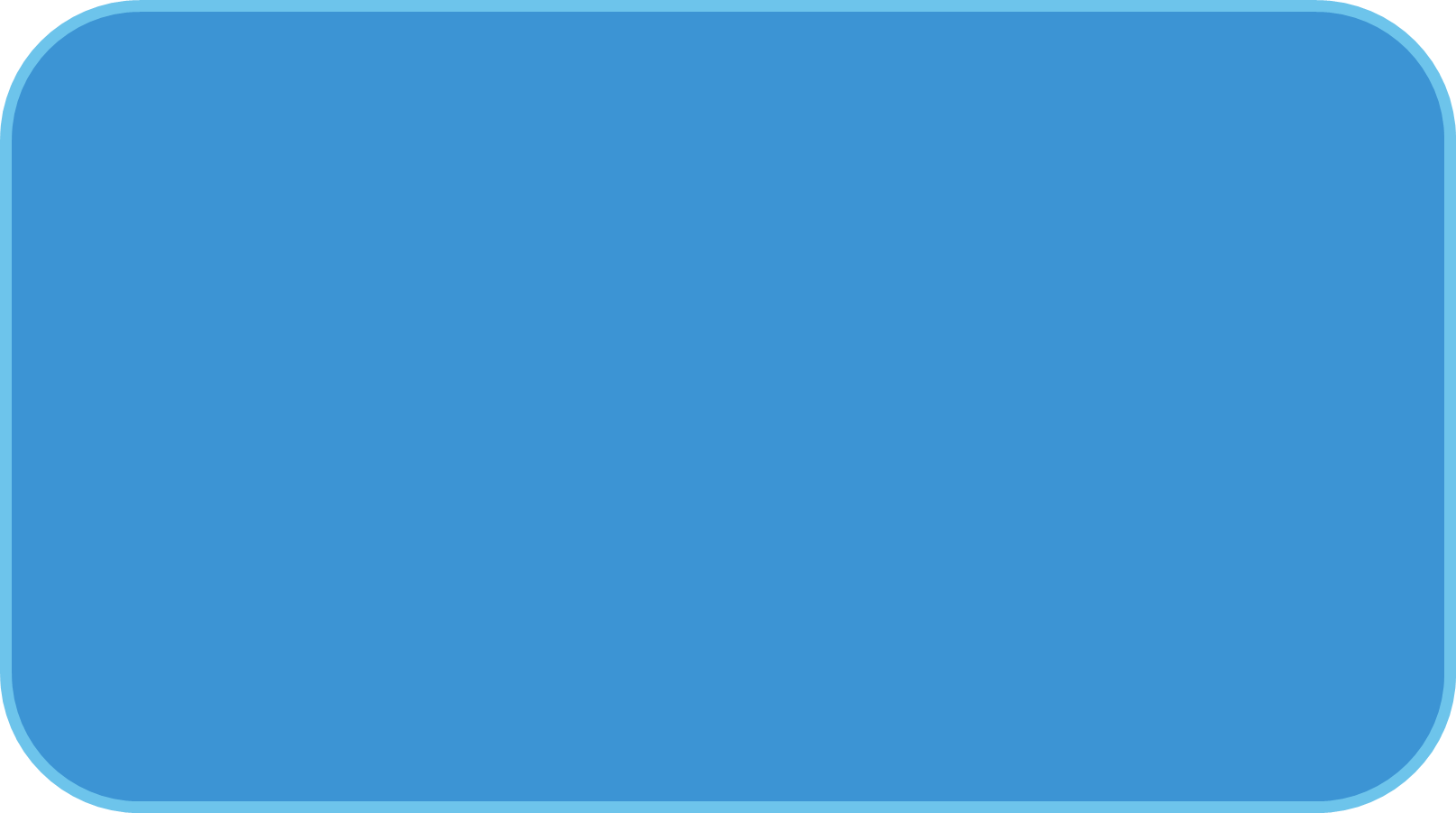 Задатак 2.
Напиши цифрама:
	шездесет шест   
	седамдесет два
	седамдесет осам
66
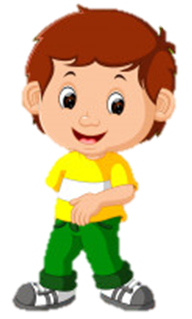 72
78
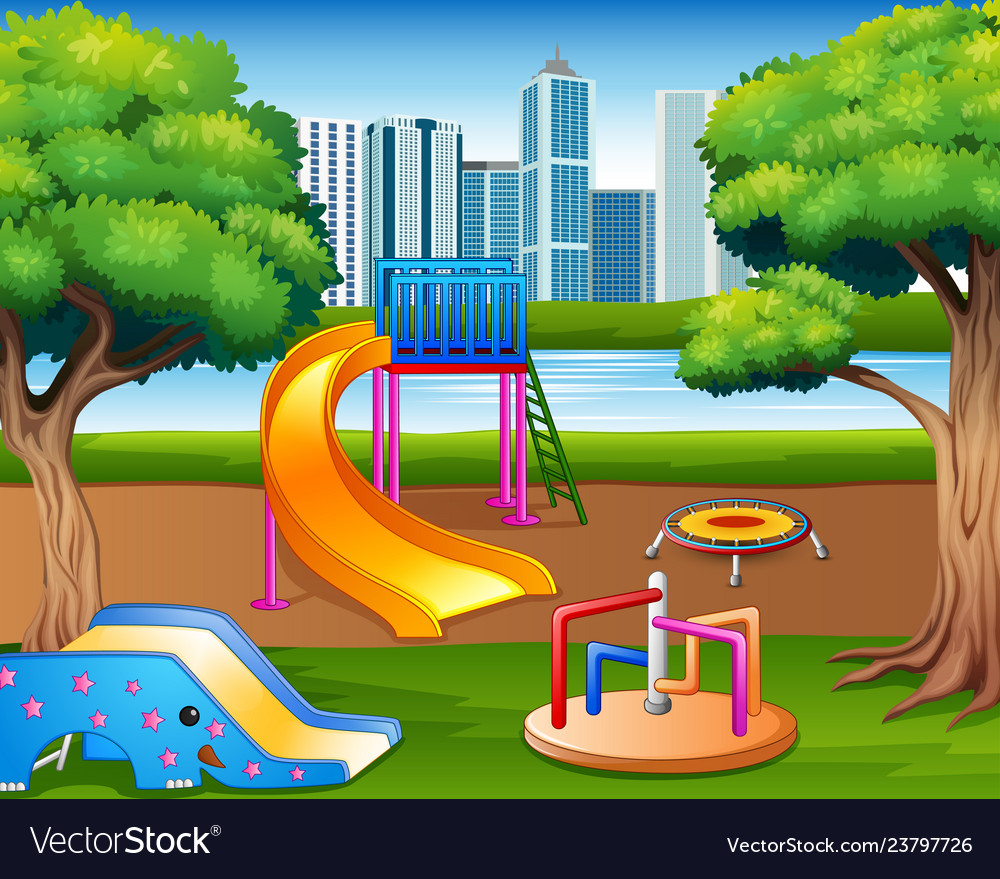 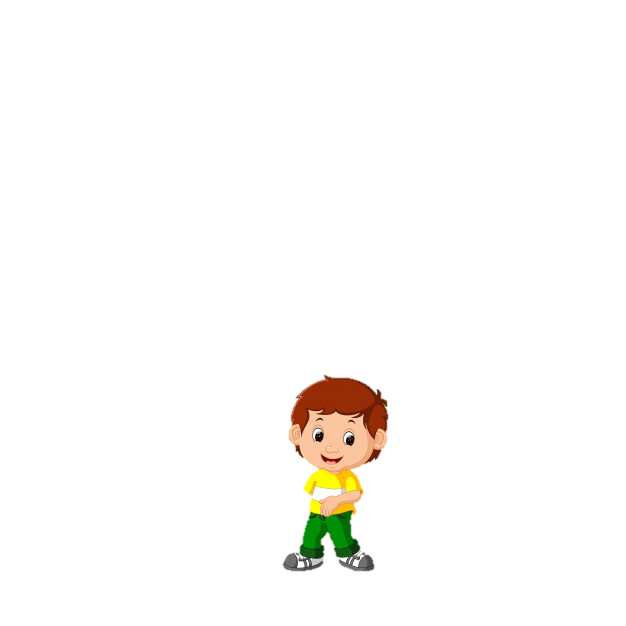 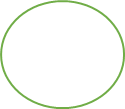 З
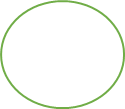 4
ЦИЉ
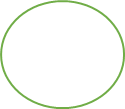 6
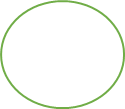 5
СТАРТ
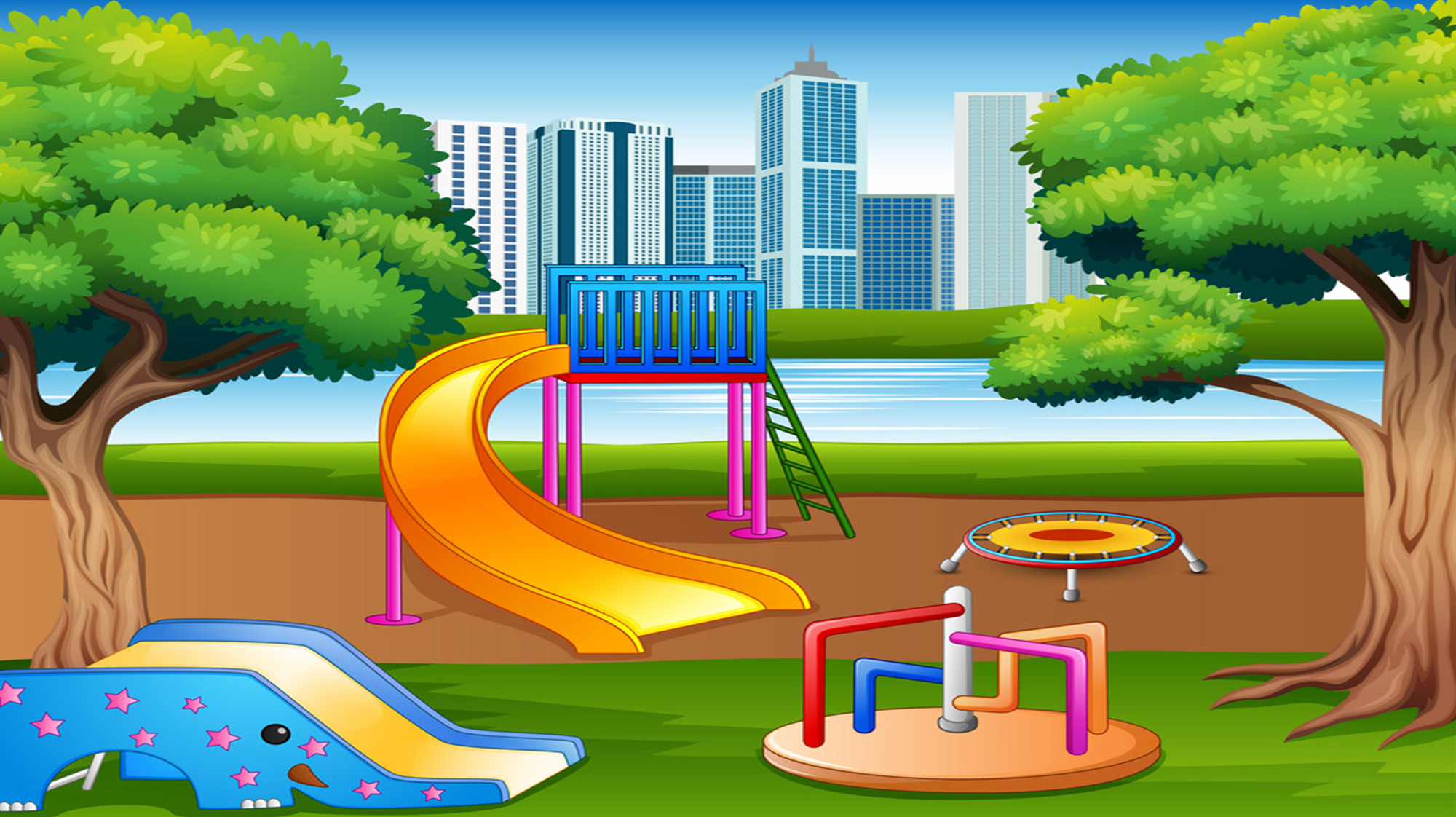 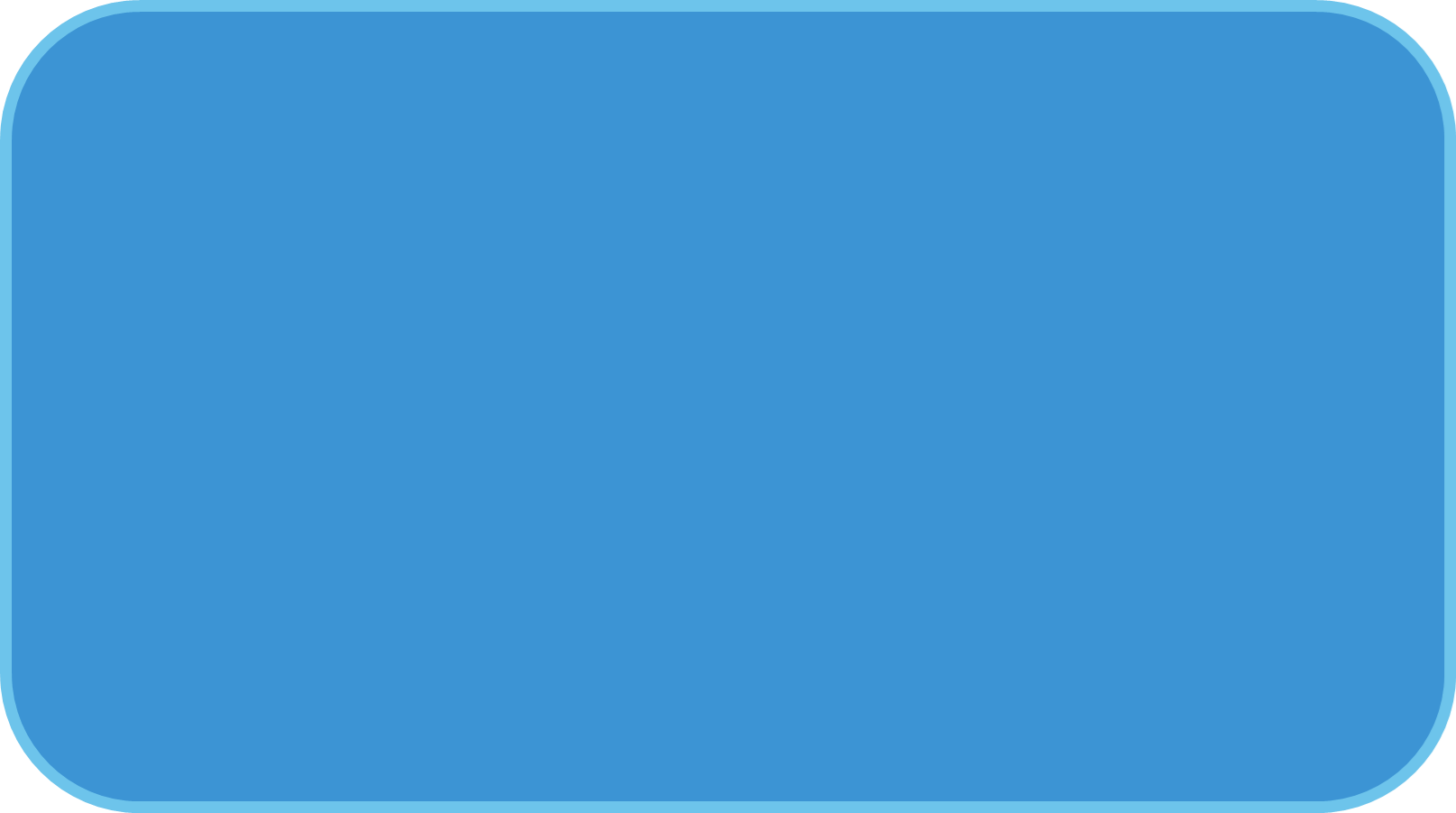 Задатак 3.
Запиши словима бројеве:
	61 - ___________________
	67 - ___________________
	73 - ___________________
	79 - ___________________
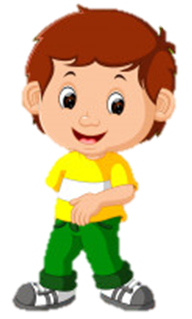 шездесет један
шездесет седам
седамдесет три
седамдесет девет
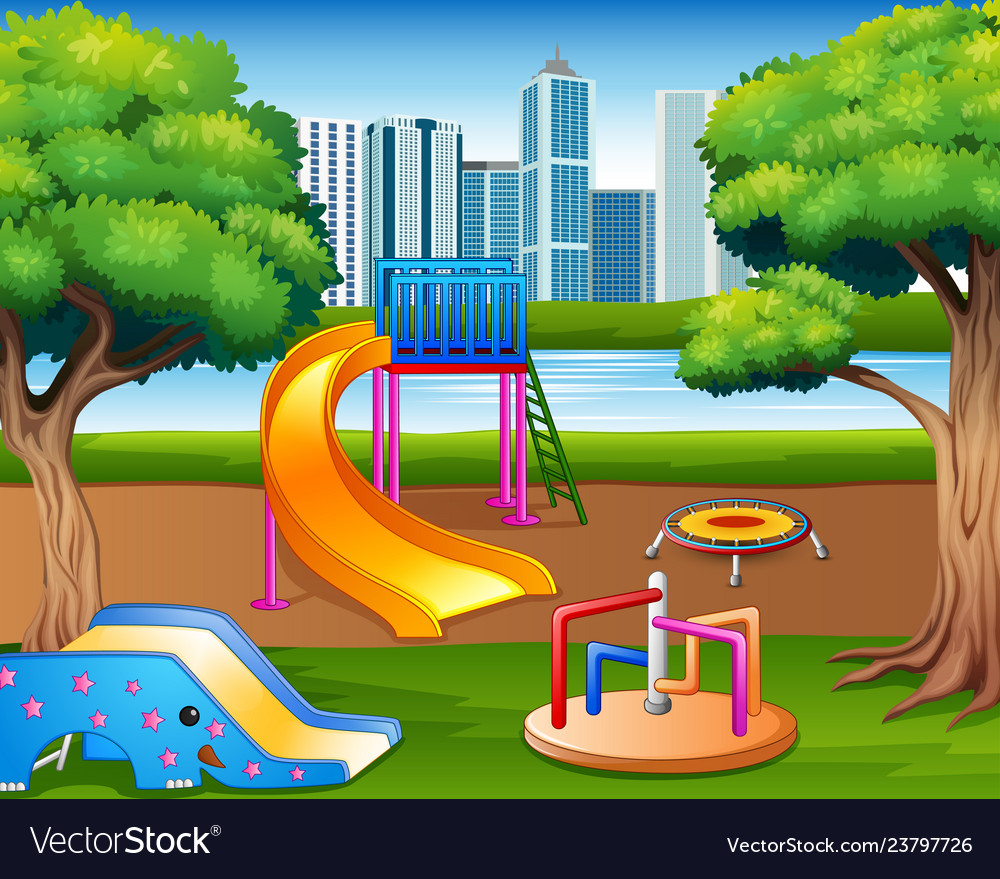 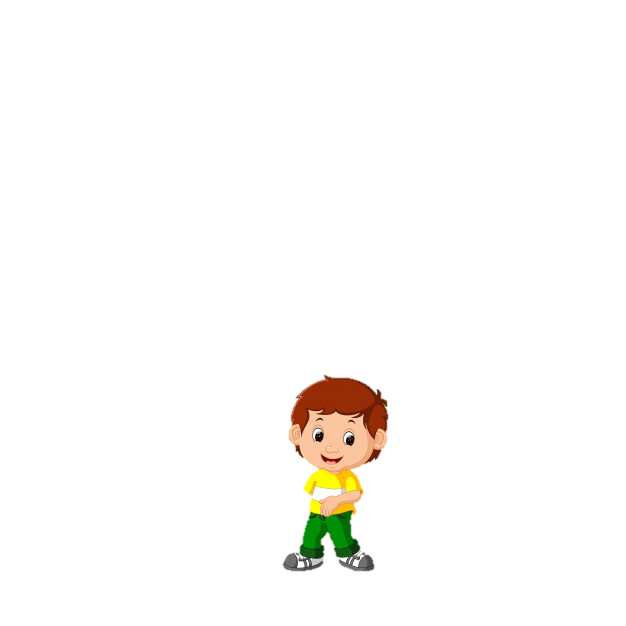 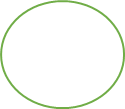 4
ЦИЉ
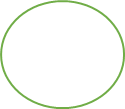 6
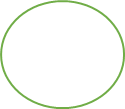 5
СТАРТ
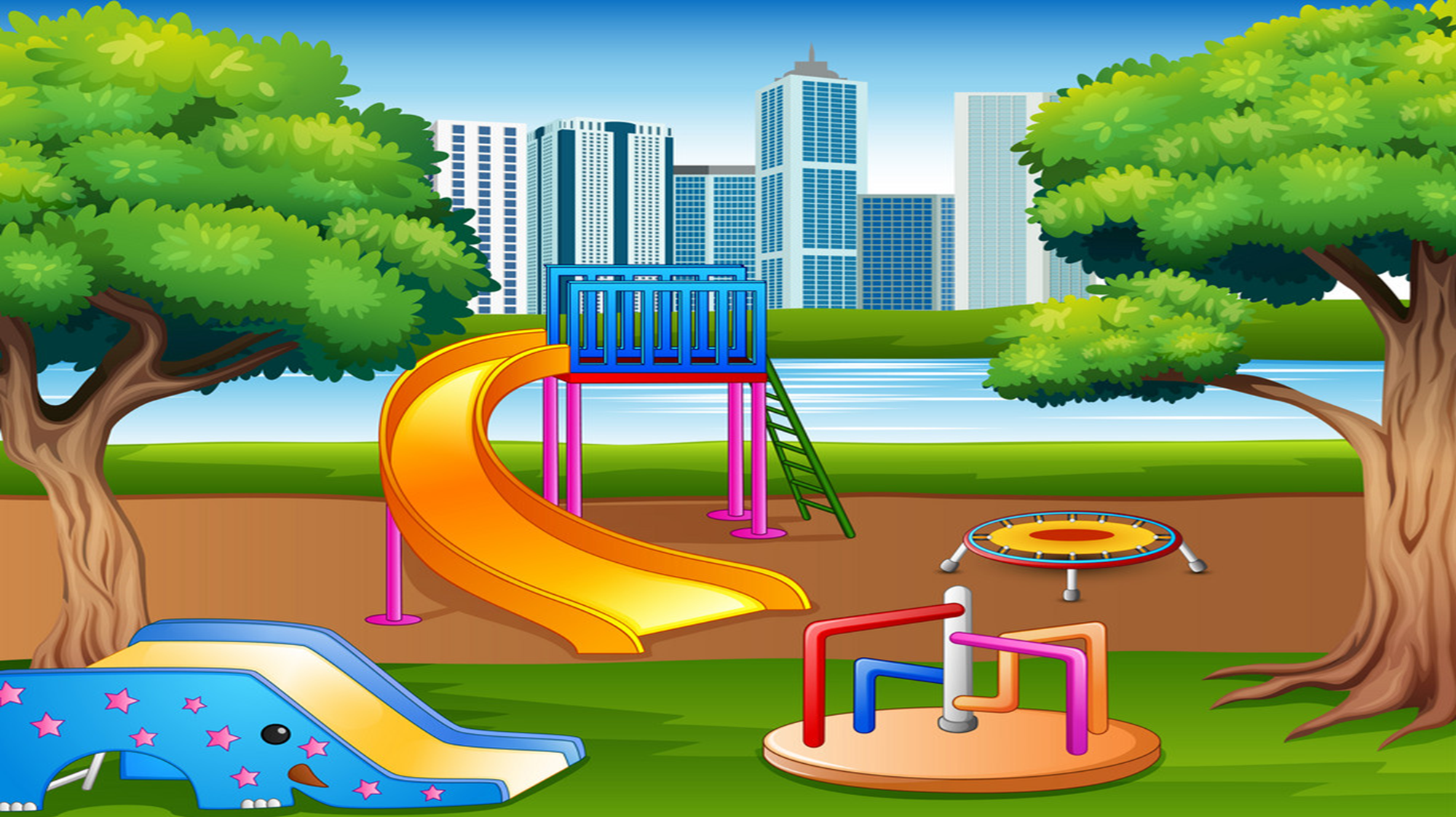 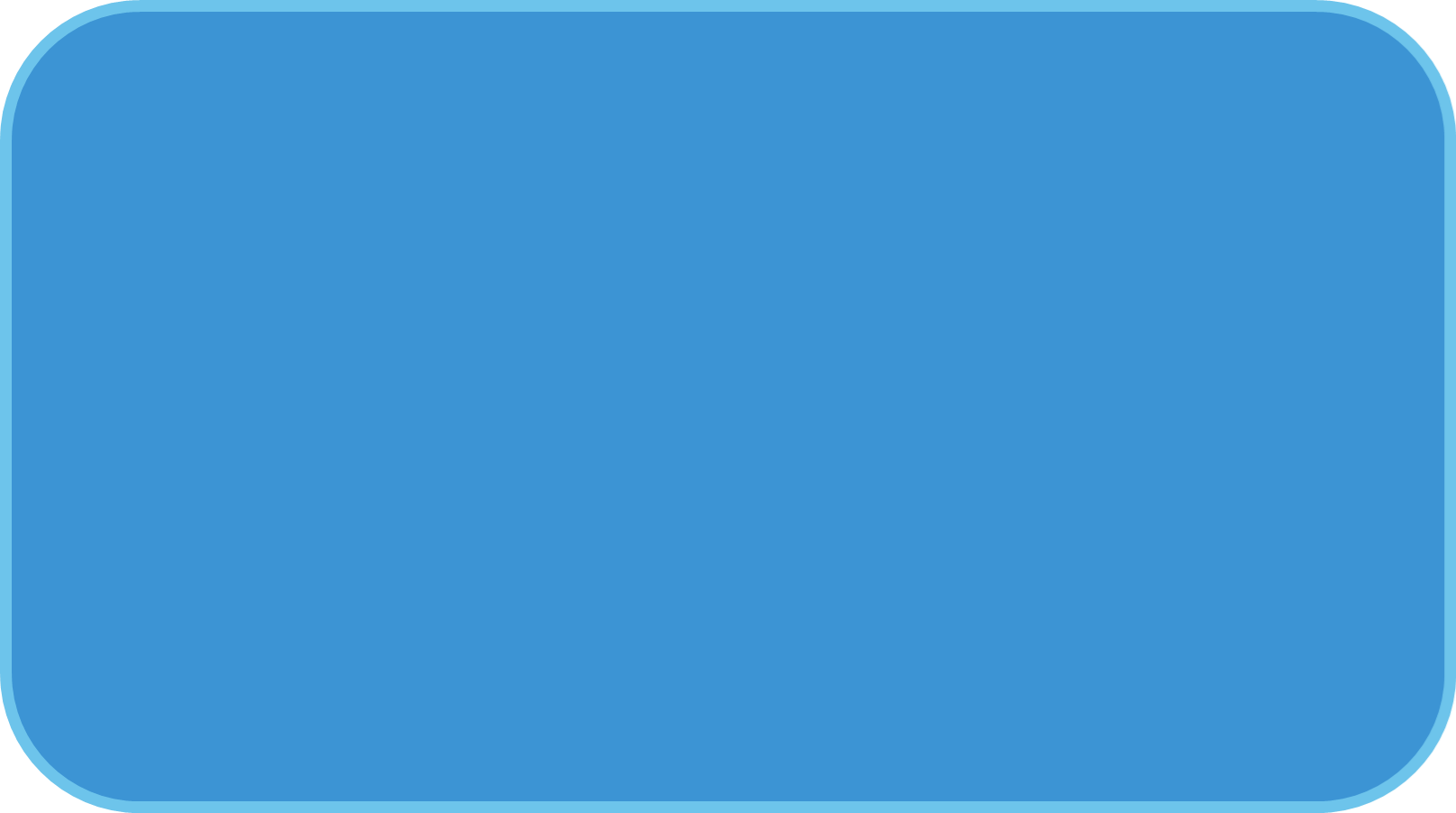 Задатак 4.
71
Који је најмањи број осме десетице?
Који је највећи број осме десетице?
80
Број којим се завршава седма десетица.
70
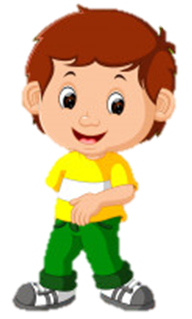 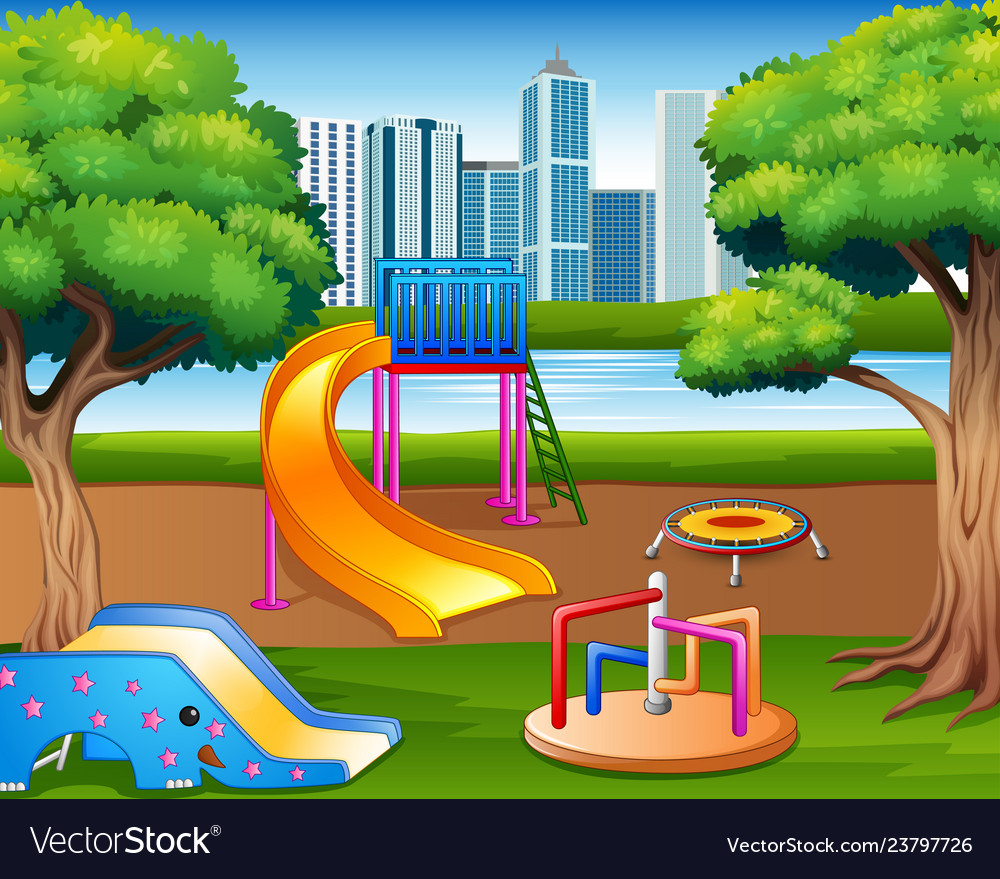 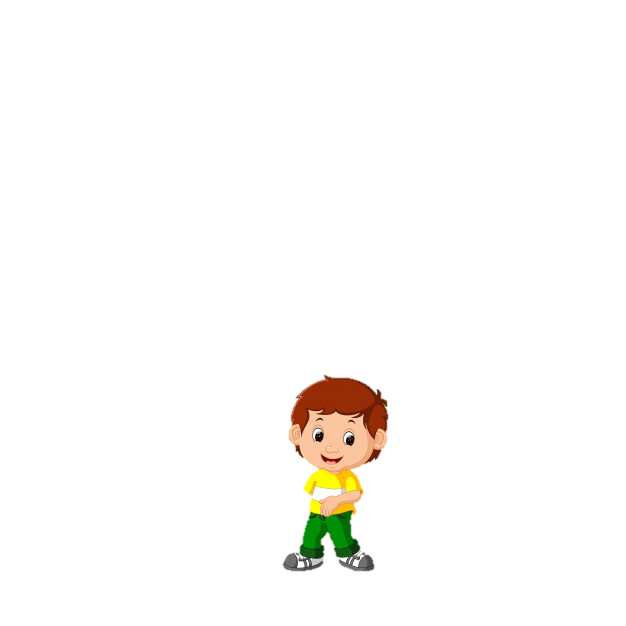 ЦИЉ
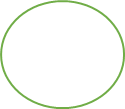 6
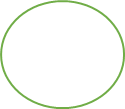 5
СТАРТ
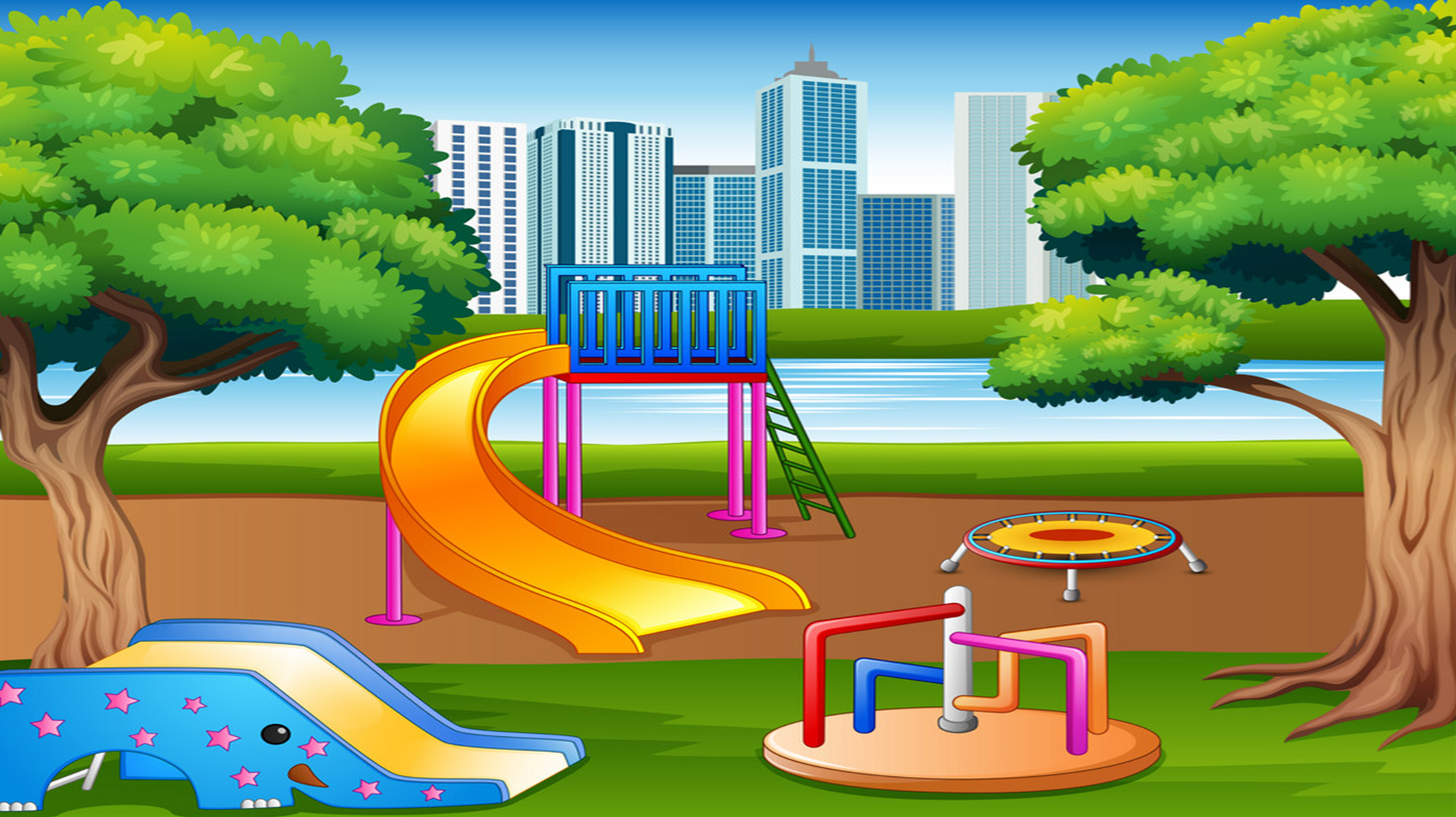 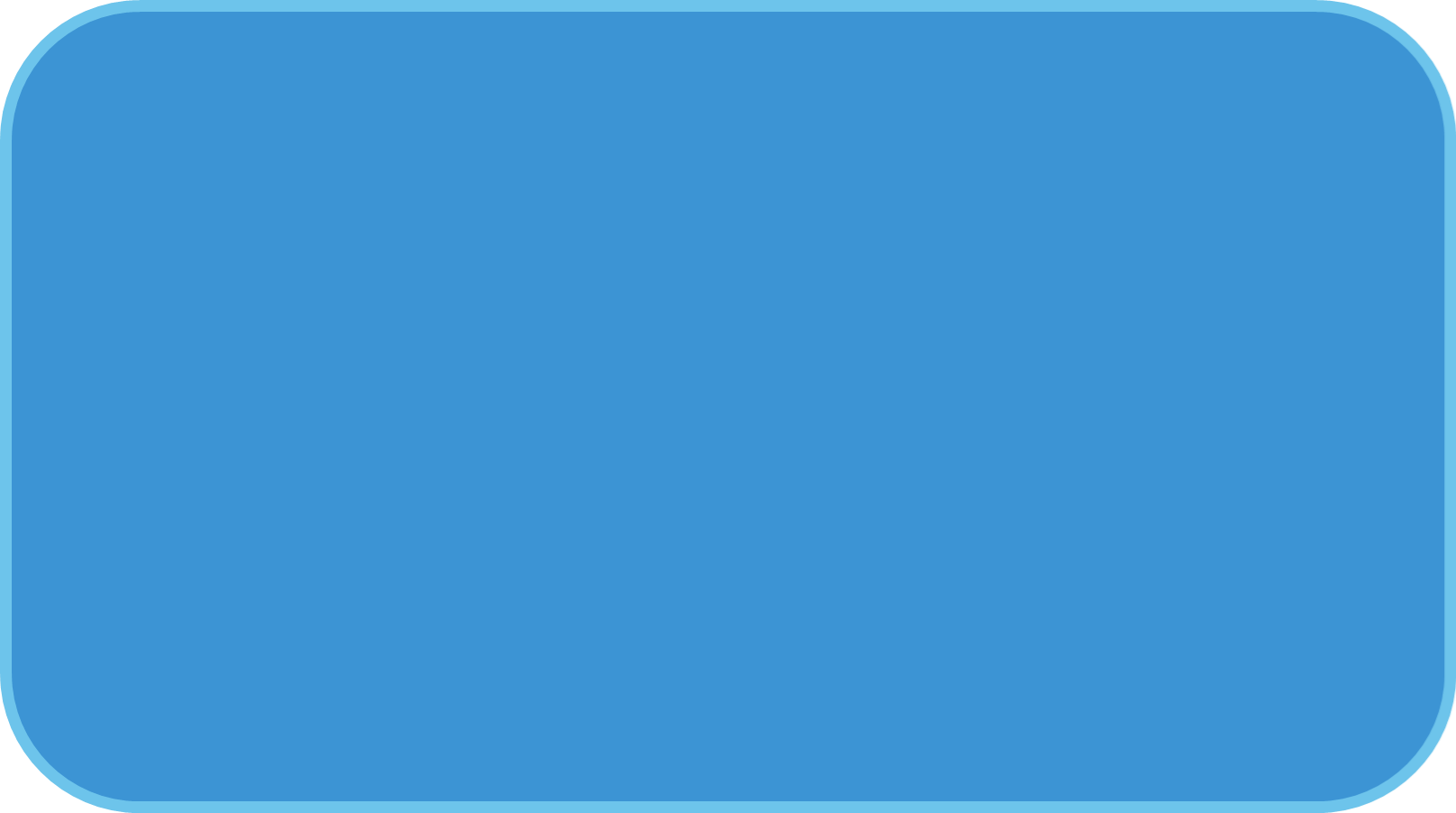 Задатак 5.
У сљедећим паровима бројева, заокружи онај који
 има више јединица:
	68 и 76
	71 и 63
	78 и 75
	77 и 65
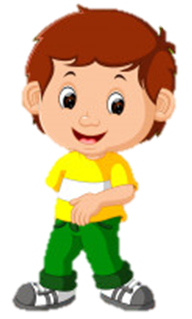 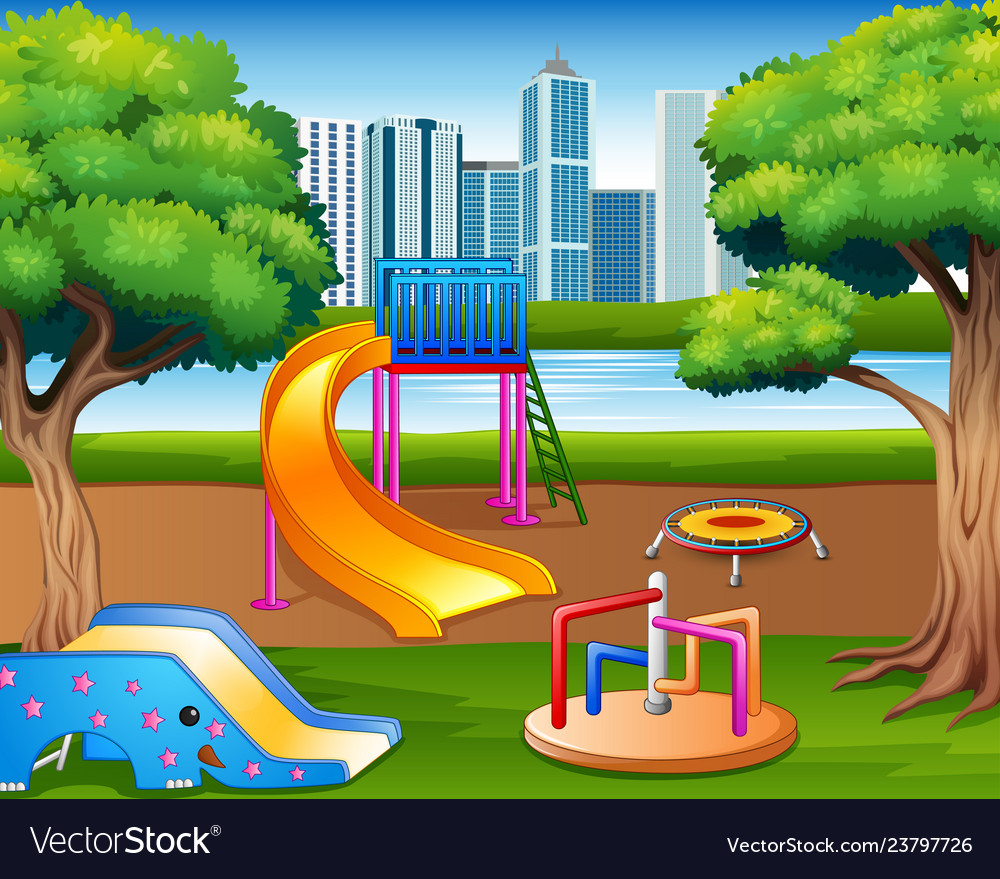 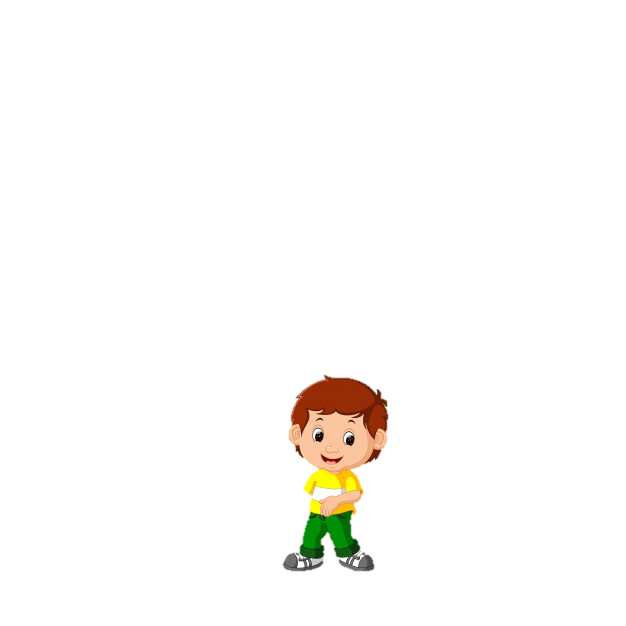 ЦИЉ
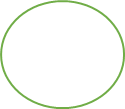 6
СТАРТ
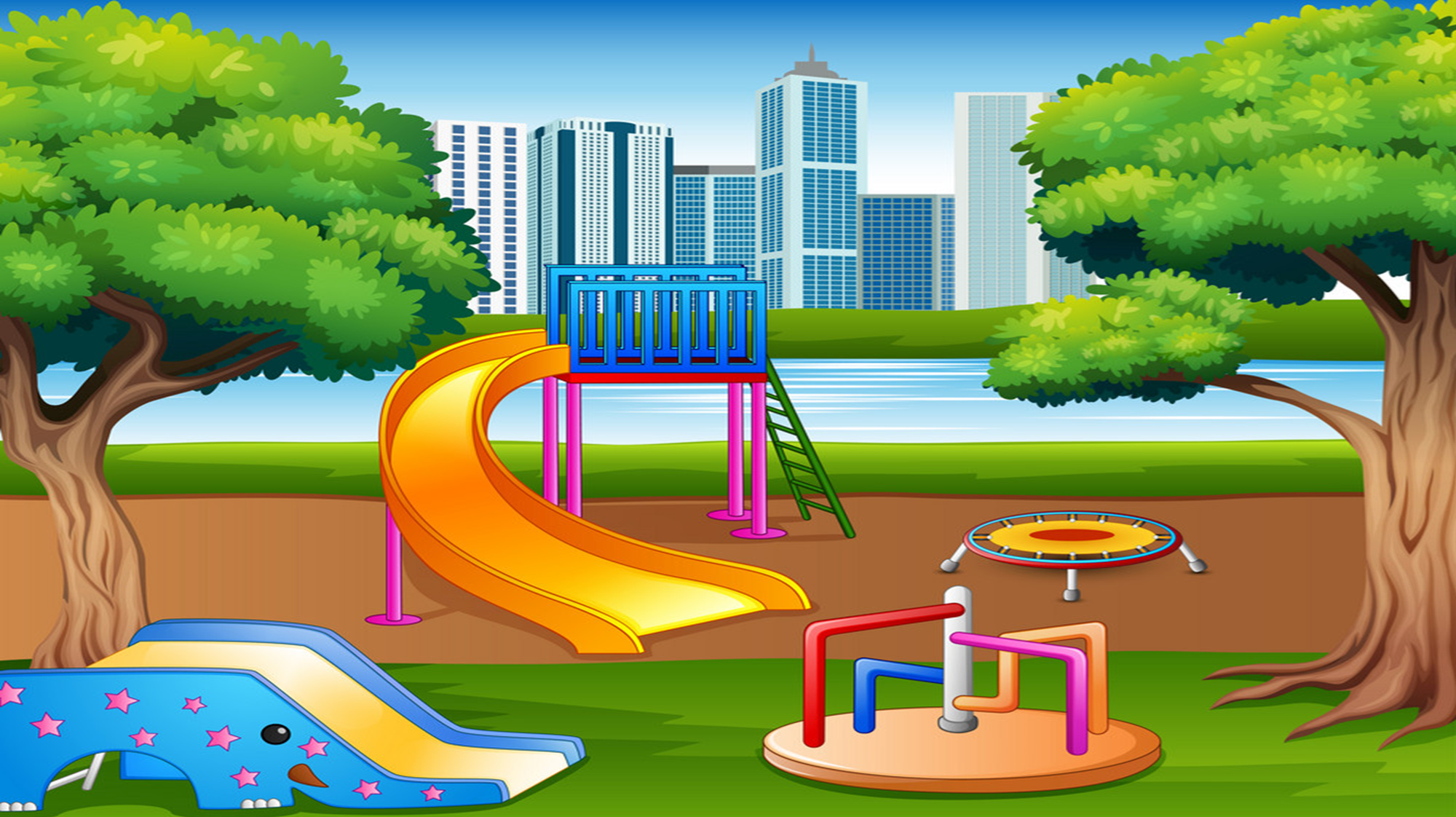 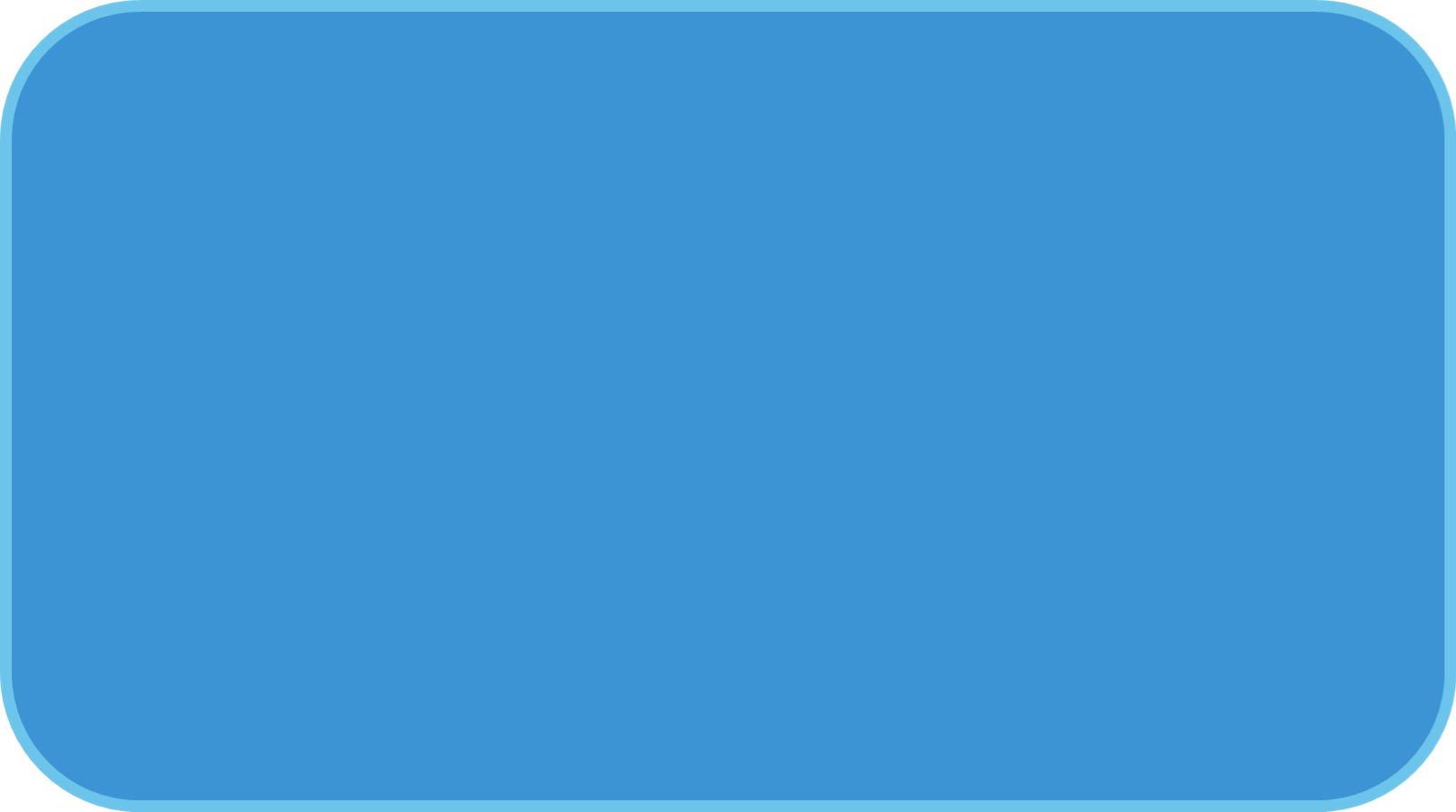 Задатак 6.
Напиши одговарајући број.
7д8ј = ___
6д7ј = ___
8д0ј = ___
6д1ј = ___
78
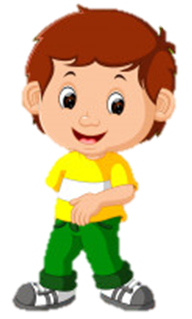 67
80
61
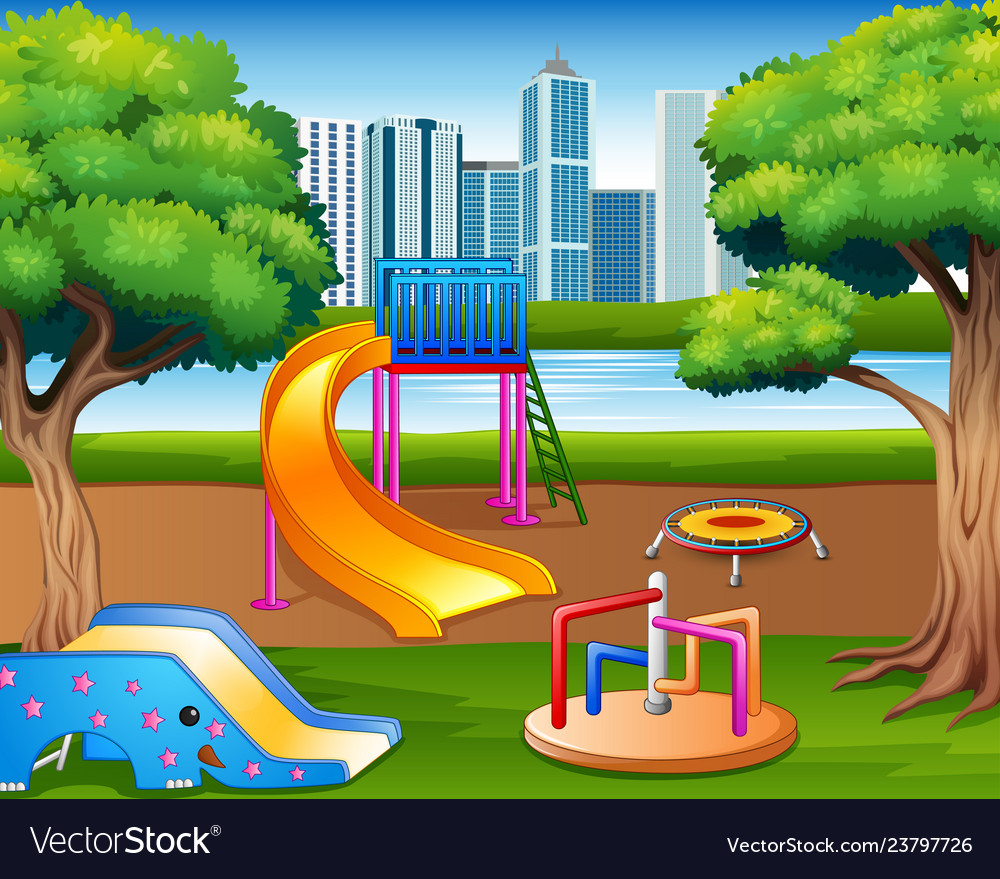 БРАВО!!!
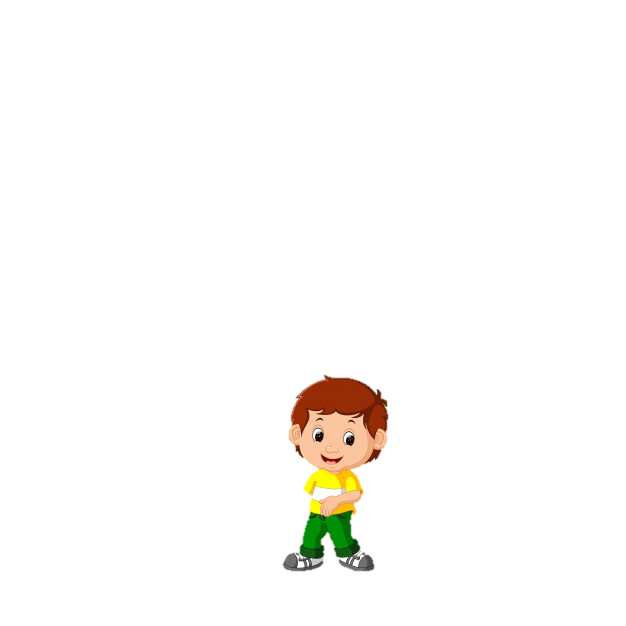 ЦИЉ
СТАРТ
ЗАДАТАК ЗА САМОСТАЛАН РАД
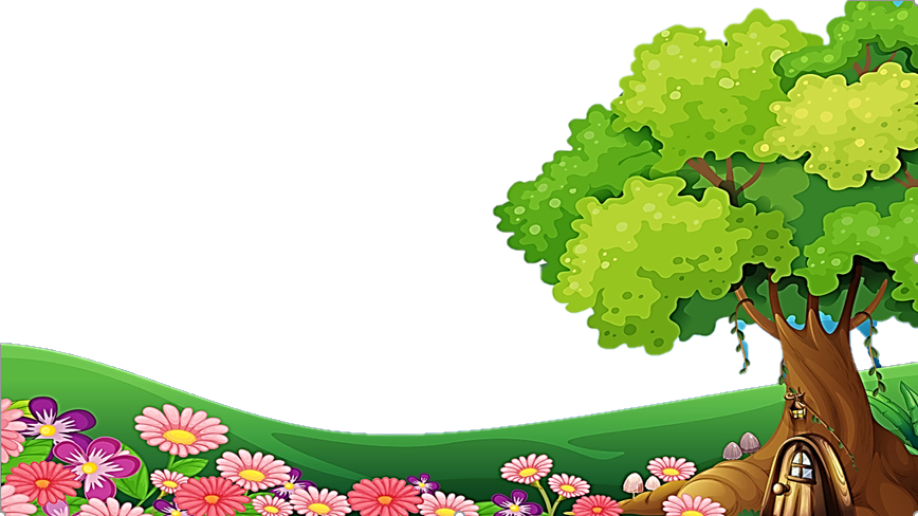 На свакој кошници напиши одговарајући број.
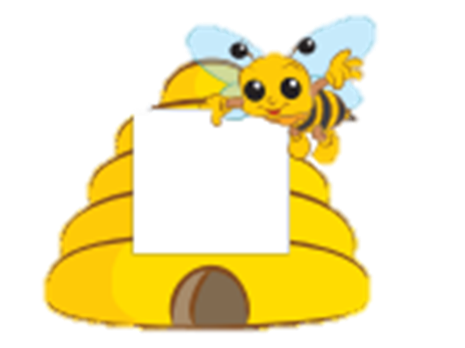 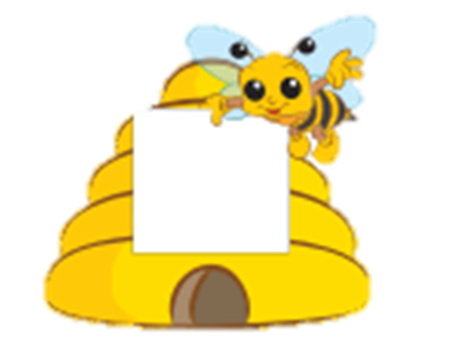 Претходник највећег 
броја осме 
десетице.
Двоцифрени број седме десетице који се пише истим цифрама.
Број који се налази између  бројева 69 и 71.